HƯỚNG DẪN CHUẨN BỊ BÀI HỌC
Môn: Anh Văn – Lớp: 7Unit 1: BACK TO SCHOOL Friends (A5) - Remember
HỌC SINH THỰC HIỆN  CÁC YÊU CẦU SAU:
Xem tranh SGK trang 18. (có ở slide tiếp theo)
Ôn lại các từ chào hỏi: 
-Pretty good.
-How is every thing? 
-Nice to see you.   
-So am I./ Me, too. 
-Not bad.  
-Just fine.
3. Tìm hiểu các điểm ngữ pháp:  So/Too, Comparatives of short Adjectives (So sánh hơn của tính từ ngắn). Many /Much/A lot of/Lots of
A5.Listen and order the dialogues:
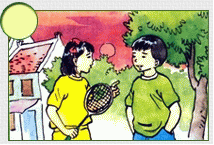 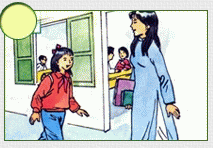 a)
b)
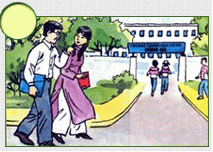 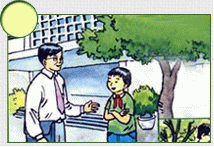 c)
d)